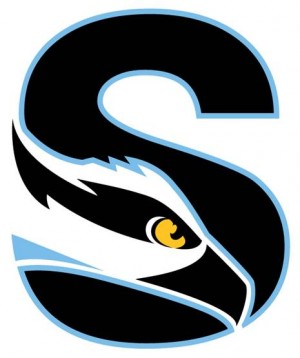 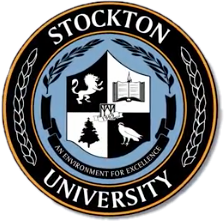 TITLE HERE
Abstract
Hypothesis
Methods
Results
Introduction
Discussion and Conclusion
References